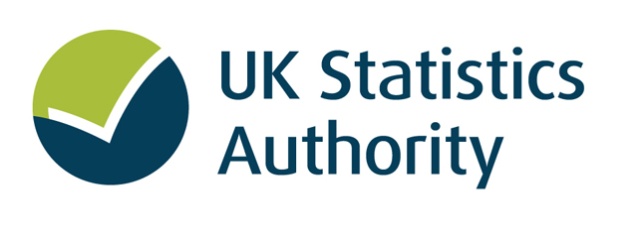 Health & Care Statistics in England – What is the UK Statistics Authority looking for?
Ed Humpherson, Director General for Regulation
Health and Care Statistics Summit									                                      
8 July 2016
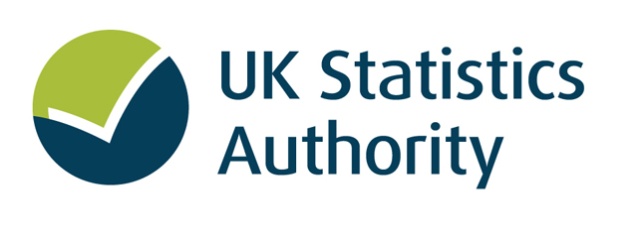 The UK Statistics Authority:
Established under the Statistics and Registration Service Act 2007
	
Statutory objective:
	‘to promote and safeguard the production and publication of official statistics that serve the public good’ 
	The Authority has two roles:

 Office for National Statistics – production of key statistics

Regulation of all statistics produced by government across the UK
[Speaker Notes: BP # 1 to be worthy of trust
leadership group convening regularly 
working collaboratively to address the important issues of coherent and accessible statistics to support public understanding and accountability and insufficient opportunities to influence decision making. 
engaging with a broader user community. 
clarify the organisational responsibilities around the production of primary data and secondary analysis; agree steps to ensure that health and care statisticians have sufficient influence – a seat at the table – to enhance policy and operational decision making; and 
 consider the merits of commissioning an independent review of the state of health and care statistics
Orderly release – not un-announced MI, final say on statistical matters by the HoP, orderly release into the public domain, named and contactable statistician

BP# 2  to be of high quality
Administrative data sources under-exploited -> system is exceptionally rich in both administrative data, generated within the system through the course of a patient journey, and in survey data.->presents opportunities for data analysts to perform triangulation between different sources->enabling a more comprehensive understanding of the performance of the health and social care system. OS expect admin sources to be fully exploited

In the absence of leadership, drivers for better data may be less pronounced and there is the risk that data are simply produced to feed a performance management machine. When data quality issues emerge, as they will  do on a sporadic basis (through, for example, NAO reports), they can damage public confidence. OS expect responsibilities for fixing data problems to be clear so opportunities to clarify this

Opportunities to review the portfolio of National and Official Statistics within the context of the increasing availability of real time data and different types of management information 

BP # 3 to enhance Public Value

Researchers find it hard to access microdata & the implications (for access to data for research and subsequent statistical analysis) of the 2015 Caldicott Review remain a concern for some. OS ensures that statistics are made available in as much detail as is reliable and practicable and that users are able to identify and access easy to use entry points

 there is a lack of clarity about the usefulness and relevance of the latest snapshot data and how it should be complemented by deeper analytical work: while both are needed, the value of each might be explored further in order to inform resourcing decisions. OS will protect the insight derived from 

Framework for health and care statistics  -an overview to help to clarify where statistics complement each other while also identifying the gaps, duplications, and scope for more coherent presentation (such as joint outputs, and regular analytical compendium publications). Help users unlock the latent transparency of the health and care system]
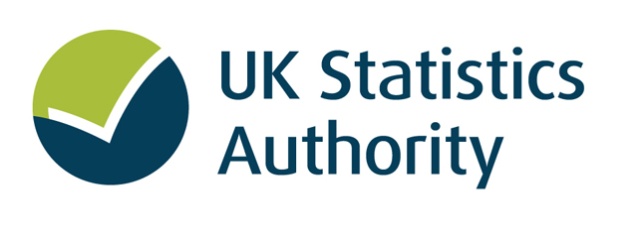 Statistics should be:
Trustworthy

High quality

Valuable
[Speaker Notes: BP # 1 to be worthy of trust
leadership group convening regularly 
working collaboratively to address the important issues of coherent and accessible statistics to support public understanding and accountability and insufficient opportunities to influence decision making. 
engaging with a broader user community. 
clarify the organisational responsibilities around the production of primary data and secondary analysis; agree steps to ensure that health and care statisticians have sufficient influence – a seat at the table – to enhance policy and operational decision making; and 
 consider the merits of commissioning an independent review of the state of health and care statistics
Orderly release – not un-announced MI, final say on statistical matters by the HoP, orderly release into the public domain, named and contactable statistician

BP# 2  to be of high quality
Administrative data sources under-exploited -> system is exceptionally rich in both administrative data, generated within the system through the course of a patient journey, and in survey data.->presents opportunities for data analysts to perform triangulation between different sources->enabling a more comprehensive understanding of the performance of the health and social care system. OS expect admin sources to be fully exploited

In the absence of leadership, drivers for better data may be less pronounced and there is the risk that data are simply produced to feed a performance management machine. When data quality issues emerge, as they will  do on a sporadic basis (through, for example, NAO reports), they can damage public confidence. OS expect responsibilities for fixing data problems to be clear so opportunities to clarify this

Opportunities to review the portfolio of National and Official Statistics within the context of the increasing availability of real time data and different types of management information 

BP # 3 to enhance Public Value

Researchers find it hard to access microdata & the implications (for access to data for research and subsequent statistical analysis) of the 2015 Caldicott Review remain a concern for some. OS ensures that statistics are made available in as much detail as is reliable and practicable and that users are able to identify and access easy to use entry points

 there is a lack of clarity about the usefulness and relevance of the latest snapshot data and how it should be complemented by deeper analytical work: while both are needed, the value of each might be explored further in order to inform resourcing decisions. OS will protect the insight derived from 

Framework for health and care statistics  -an overview to help to clarify where statistics complement each other while also identifying the gaps, duplications, and scope for more coherent presentation (such as joint outputs, and regular analytical compendium publications). Help users unlock the latent transparency of the health and care system]
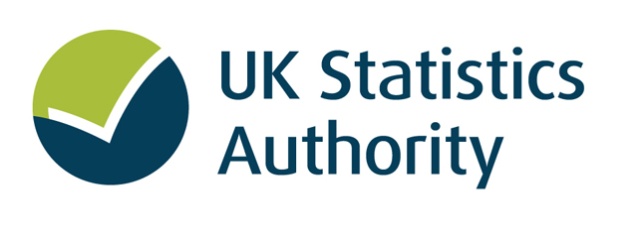 The statistics meet the highest standards of trustworthiness, quality and value
[Speaker Notes: BP # 1 to be worthy of trust
leadership group convening regularly 
working collaboratively to address the important issues of coherent and accessible statistics to support public understanding and accountability and insufficient opportunities to influence decision making. 
engaging with a broader user community. 
clarify the organisational responsibilities around the production of primary data and secondary analysis; agree steps to ensure that health and care statisticians have sufficient influence – a seat at the table – to enhance policy and operational decision making; and 
 consider the merits of commissioning an independent review of the state of health and care statistics
Orderly release – not un-announced MI, final say on statistical matters by the HoP, orderly release into the public domain, named and contactable statistician

BP# 2  to be of high quality
Administrative data sources under-exploited -> system is exceptionally rich in both administrative data, generated within the system through the course of a patient journey, and in survey data.->presents opportunities for data analysts to perform triangulation between different sources->enabling a more comprehensive understanding of the performance of the health and social care system. OS expect admin sources to be fully exploited

In the absence of leadership, drivers for better data may be less pronounced and there is the risk that data are simply produced to feed a performance management machine. When data quality issues emerge, as they will  do on a sporadic basis (through, for example, NAO reports), they can damage public confidence. OS expect responsibilities for fixing data problems to be clear so opportunities to clarify this

Opportunities to review the portfolio of National and Official Statistics within the context of the increasing availability of real time data and different types of management information 

BP # 3 to enhance Public Value

Researchers find it hard to access microdata & the implications (for access to data for research and subsequent statistical analysis) of the 2015 Caldicott Review remain a concern for some. OS ensures that statistics are made available in as much detail as is reliable and practicable and that users are able to identify and access easy to use entry points

 there is a lack of clarity about the usefulness and relevance of the latest snapshot data and how it should be complemented by deeper analytical work: while both are needed, the value of each might be explored further in order to inform resourcing decisions. OS will protect the insight derived from 

Framework for health and care statistics  -an overview to help to clarify where statistics complement each other while also identifying the gaps, duplications, and scope for more coherent presentation (such as joint outputs, and regular analytical compendium publications). Help users unlock the latent transparency of the health and care system]
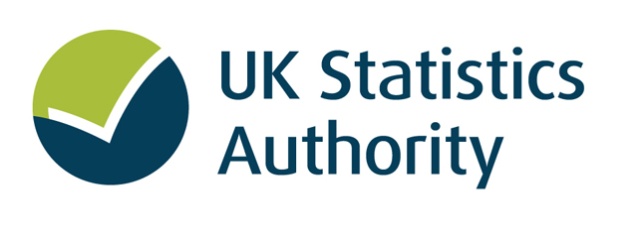 Health and care statistics should be:
trustworthy
taking account of needs of wide range of decision-makers not just NHS
orderly release
high quality
fully exploiting administrative data from various sources
clarifying responsibility for fixing data problems
standards for management information
publicly valued 
leadership and coordination across the system
easier access to statistics  e.g. for researchers   
protecting insight -complement latest snapshot data
framework for health and care statistics
[Speaker Notes: BP # 1 to be worthy of trust
leadership group convening regularly 
working collaboratively to address the important issues of coherent and accessible statistics to support public understanding and accountability and insufficient opportunities to influence decision making. 
engaging with a broader user community. 
clarify the organisational responsibilities around the production of primary data and secondary analysis; agree steps to ensure that health and care statisticians have sufficient influence – a seat at the table – to enhance policy and operational decision making; and 
 consider the merits of commissioning an independent review of the state of health and care statistics
Orderly release – not un-announced MI, final say on statistical matters by the HoP, orderly release into the public domain, named and contactable statistician

BP# 2  to be of high quality
Administrative data sources under-exploited -> system is exceptionally rich in both administrative data, generated within the system through the course of a patient journey, and in survey data.->presents opportunities for data analysts to perform triangulation between different sources->enabling a more comprehensive understanding of the performance of the health and social care system. OS expect admin sources to be fully exploited

In the absence of leadership, drivers for better data may be less pronounced and there is the risk that data are simply produced to feed a performance management machine. When data quality issues emerge, as they will  do on a sporadic basis (through, for example, NAO reports), they can damage public confidence. OS expect responsibilities for fixing data problems to be clear so opportunities to clarify this

Opportunities to review the portfolio of National and Official Statistics within the context of the increasing availability of real time data and different types of management information 

BP # 3 to enhance Public Value

Researchers find it hard to access microdata & the implications (for access to data for research and subsequent statistical analysis) of the 2015 Caldicott Review remain a concern for some. OS ensures that statistics are made available in as much detail as is reliable and practicable and that users are able to identify and access easy to use entry points

 there is a lack of clarity about the usefulness and relevance of the latest snapshot data and how it should be complemented by deeper analytical work: while both are needed, the value of each might be explored further in order to inform resourcing decisions. OS will protect the insight derived from 

Framework for health and care statistics  -an overview to help to clarify where statistics complement each other while also identifying the gaps, duplications, and scope for more coherent presentation (such as joint outputs, and regular analytical compendium publications). Help users unlock the latent transparency of the health and care system]
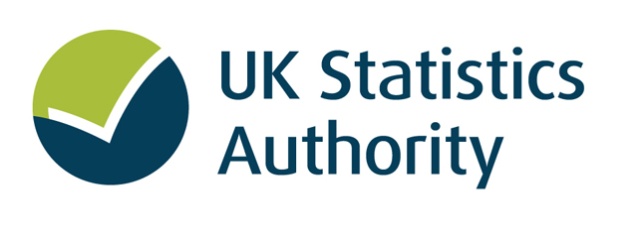 Emerging data ecosystem
Caldicott review
National 
Information
Board
Data science and Big Data
Focus on analysis
Intelligent 
transparency
National 
Minimum
Datasets
Biomedics
E-Health
[Speaker Notes: B/P # 1The Int Trans agenda is one that seems to be recognised and supported both by the health family (DH, NIB etc) and by ourselves - but, viewed thru different lenses. 
B/P # 2 So, the health family's focus is on data - to make the system run efficiently, to have resources in the right places, to identify/share best practice etc. Our focus is on official statistics - aggregated data - in order to support choice, to enhance organisational and political accountability, and to shine a light on the nation's health and to compare ourselves within the UK and internationally.
B/P #3 Danger of data overload –the truth drowned in a sea of irrelevance (Aldous Huxley Brave New World)-people given so much information they are reduced to passivity
B/P # 4 patient groups tell us that to change the behaviour of citizens requires INFORMATION + RELATIONSHIPS.  In aggregate it is determining how we use the transparent data to focus on the right patient cohorts and who is most likely to benefit from focusing precious care resources on.  Both for clinicians and statisticians data divorced from relationships in which the data is used diminishes their value
B/P # 5 Intelligent transparency like official statistics needs a clear path to its impact on public value- we]
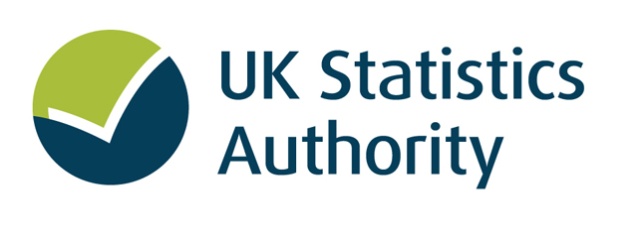 The Summit: a positive approach to change
Discover: Appreciating – valuing ‘the best of what is’
 Dream: Envisioning what might be
 Design: Engaging in dialogue about what should be
 Deploy: Bringing it into reality
[Speaker Notes: DISCOVER: The identification of organizational processes that work well.
DREAM: The envisioning of processes that would work well in the future.
DESIGN: Planning and prioritizing processes that would work well.
DESTINY (or DEPLOY): The implementation (execution) of the proposed design]
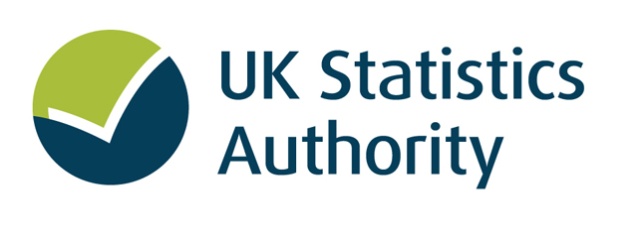 The Authority’s role going forward
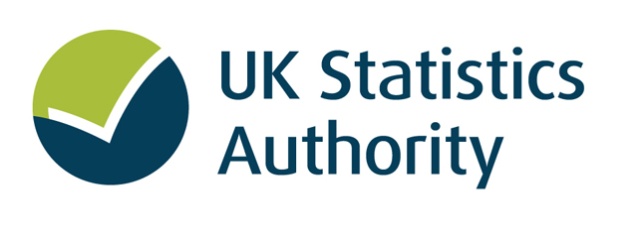 Health & Care Statistics in England – What is the UK Statistics Authority looking for?
Ed Humpherson, Director General for Regulation
Health and Care Statistics Summit									                                      
8 July 2016